Дружба –это…
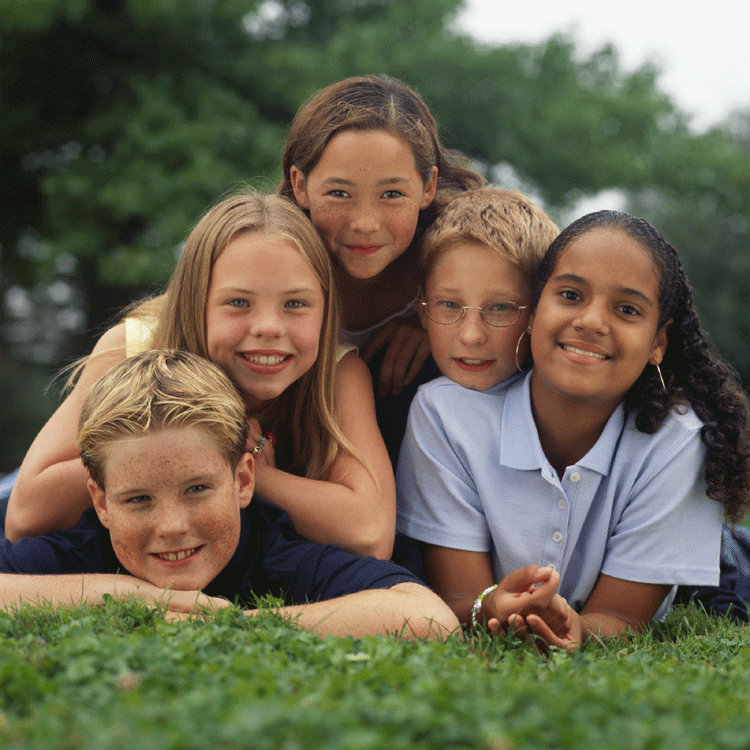 Главные качества друга.
Надёжность
 Доброта
 Сочувствие 
Поддержка
Доверие
Общие занятия
Интересы
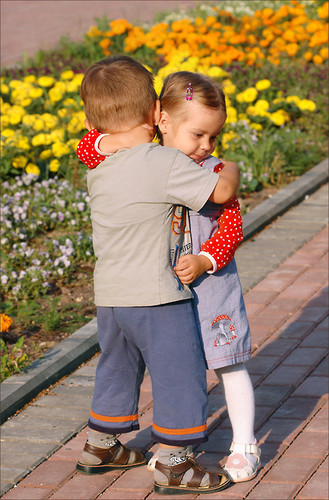 «Почему слёзы?»За пять минут до первого урока все сидели в классе. Оля пришла последней. У нее был расстроенный вид, заплаканные глаза.- Чего это у тебя глаза на мокром месте? Громко закричала Катя.- Что у тебя случилось? Почему слезы? – закричали все.Оля разрыдалась и выбежала из класса. Все недоуменно пожали плечами.
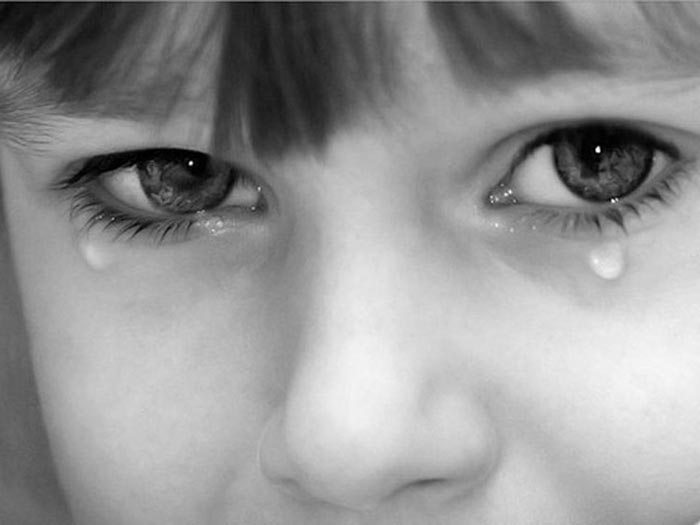 «Наказание или         преступление?»
Одна особа известна как сплетница, ябеда. Вы и большинство ваших одноклассников ее терпеть не можете. Однажды ваши одноклассники договорились проучить ее – побить. Как вы поступите? Вы присоединитесь; не будете вмешиваться или расскажете об этом кому-нибудь?
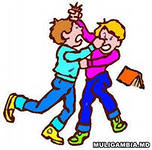 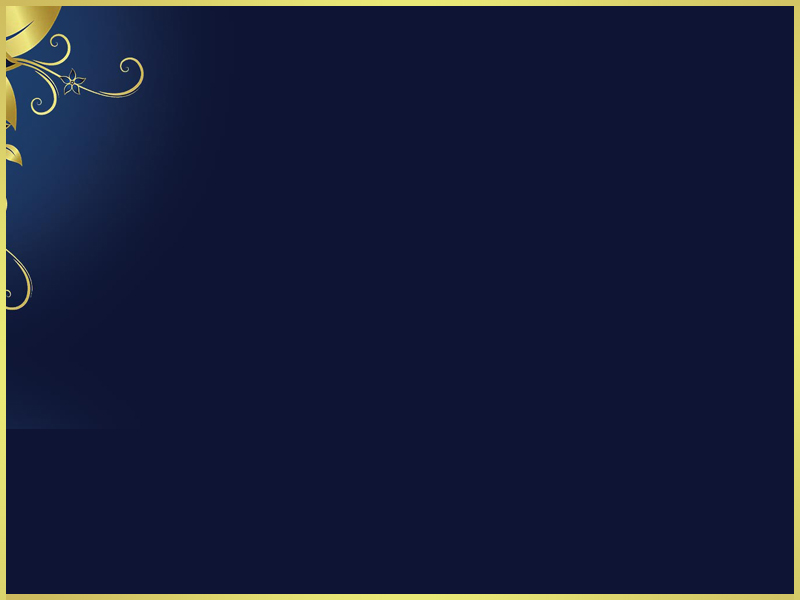 «Уличная мораль»
В вашем классе произошел случай. Жестоко избили хорошего, но слабого физически мальчишку за то, за то, что он не поддержал предложение сбежать с урока. Вы видели кто бил, но в ответ на предложение выдать хулиганов вы промолчали.
Что вы сделаете дальше?
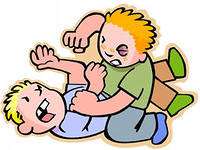 «Находка»
Вы случайно нашли чек на приобретение дорогой вещи …
А) Попытаетесь найти того, кто его потерял.
Б) Бежите к прилавку – вы столько о ней мечтали.
В) Сомневаетесь в его действительности, боитесь неприятностей.
Г) В растерянности не знаете, что с ним делать.
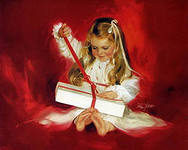 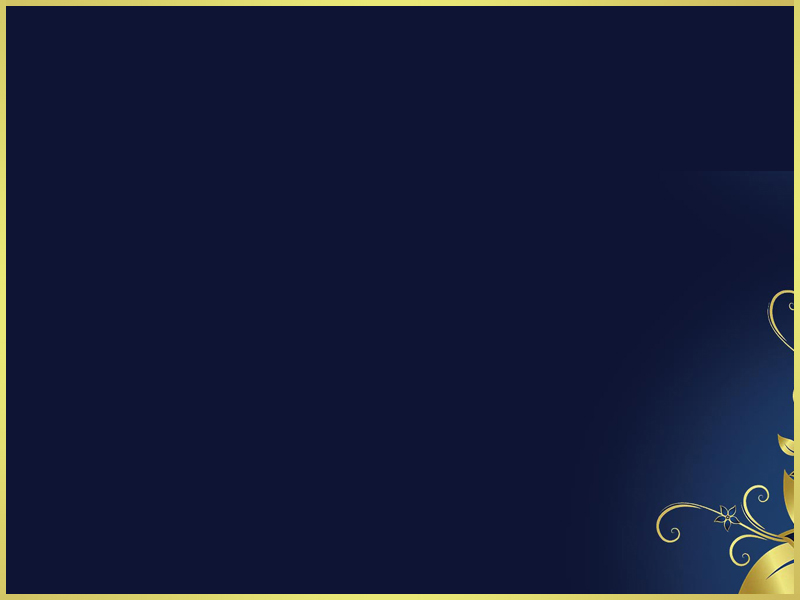 Законы дружного коллектива.
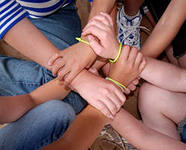 Умей радоваться успехам другого;
 Предлагай помощь товарищу, не оставляй его в беде;
 Утешь, поддержи товарища, когда у него неудача, только всё делай правильно.
Рассмотрим ситуацию: Вы со своим другом участвовали в соревнованиях «Весёлые старты». Ваша команда победила и вам с другом нужно занять ступеньки успеха.
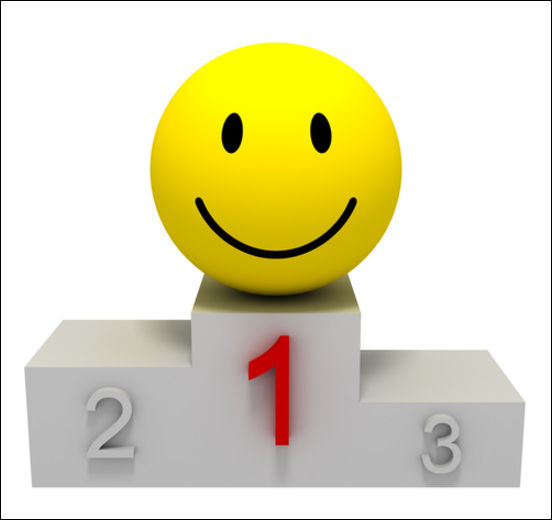 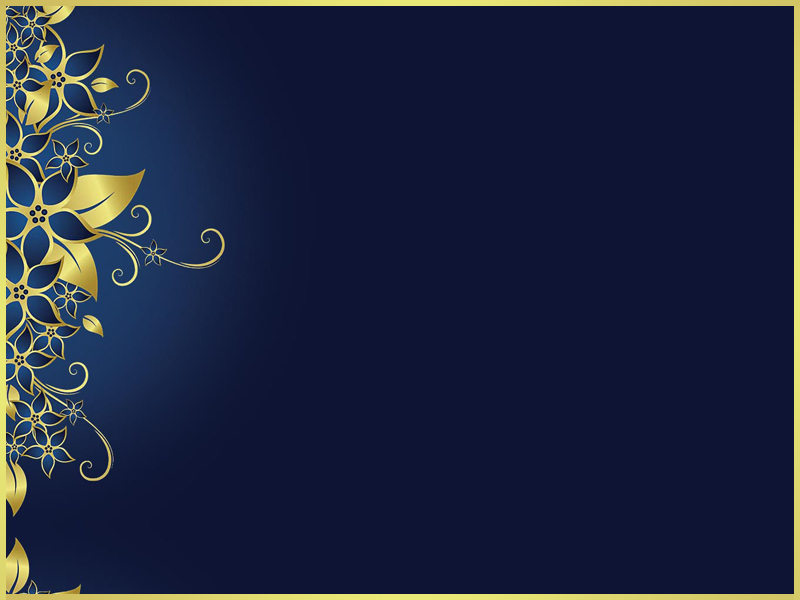 Рефлексия.
- Сегодня я узнал… 
  - Было интересно…
  - Было трудно…
  - Я понял, что…
  - Я почувствовал, что…
  - Меня удивило…
  - Урок дал мне для жизни…
  - Мне захотелось…
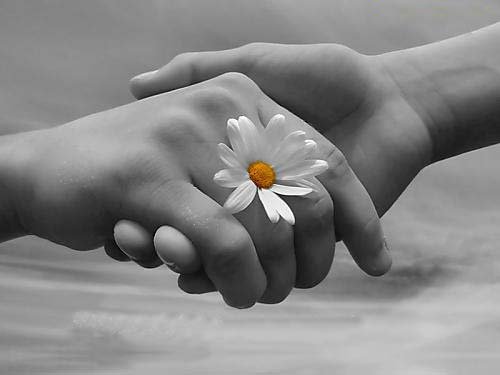 Тропинка к сердцу (Пожелание другу)
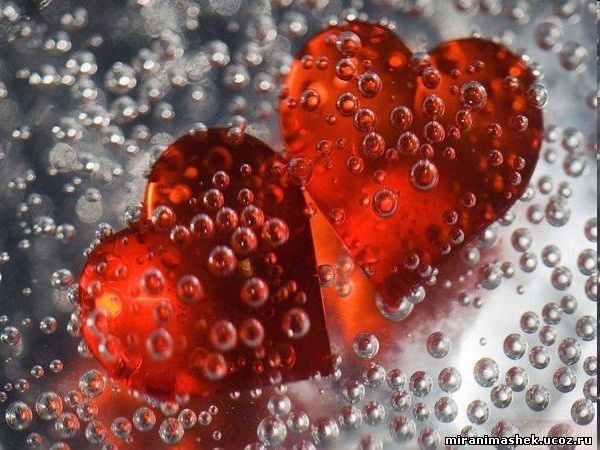 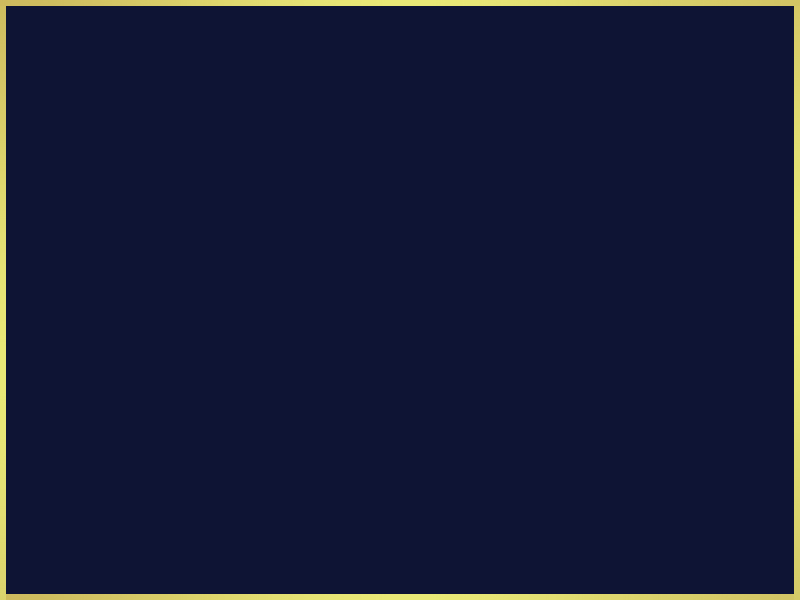 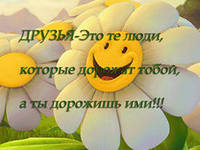